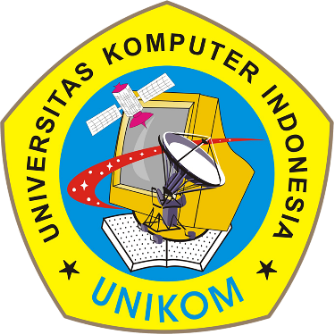 OBJEKTIVITAS MSDM GLOBAL (MANAJEMEN KINERJA) DAN ERA GLOBALISASIPERBEDAAN MSDM GLOBAL DAN MSDM LOKAL
Ahmad Fadil Koto		21216290
Dini Adinda P		21216310
Ela Nurlaela		21216313
Erlinda Zumarnis		21216277
Evi Kusumah		21216421
Mitha Khoerunnissa	21216083
Muhammad Ilham		21216283
Salma Virgita B A P	21216288
Senia Sucipratiwi		21216309
Vania Chandra M		21216316
Yudhistira H. Sukanta	21216272
Latar belakang
Globalisasi bagaikan pisau bermata dua, disatu sisi telah berhasil menyusutkan dunia yang kecil menjadi lebih kecil, sekaligus menyederhanakan arena persaingan, antara individu dan antara bangsa-bangsa secara global. Globalisasi dengan sistem pasar yang terlalu bebas tanpa campur tangan pemerintah, menciptakan negara kaya, tetapi dengan rakyatnya yang tetap miskin.
	Disinilah peran penting MSDM dalam mengelola SDMnya sebagai aset organisasi untuk memiliki kesiapan berdaya saing kompetitif, yang tidak hanya untuk tujuan memperoleh laba dan keuntungan organisasi tetapi juga mengelola perilaku (moral), sikap (mental) dan pengetahuan (lokal dan global) SDM nya untuk bersaing dengan mengedepankan kepentingan bangsa dan rakyat Indonesia (mengedepan nasionalisme yang utuh).
	Peran MSDM tersebut dapat dilihat dari kinerjanya. Kinerja adalah suatu proses strategis dan terpadu yang menunjang keberhasilan organisasi melalui pengembangan performansi SDM.
Rumusan masalah
tujuan
Apa pengertian MSDM global (manajemen kinerja) 
Apa pengertian objektivitas MSDM global (manajemen kinerja)
Apa jenis-jenis tenaga kerja Manajemen SDM global
Apa perbedaan MSDM Global & MSDM Lokal
Bagaimana perbedaan-perbedaan antar negara mempengaruhi SDM
Bagaimana kebijakan kepegawaian MSDM global
Untuk mengetahui pengertian MSDM global (manajemen kinerja) 
Untuk mengetahui pengertian objektivitas MSDM global (manajemen kinerja)
Untuk mengetahui jenis-jenis tenaga kerja Manajemen SDM global
Untuk mengetahui perbedaan MSDM Global & MSDM Lokal
Untuk mengetahui perbedaan-perbedaan antar negara mempengaruhi SDM
Untuk mengetahui kebijakan kepegawaian MSDM global
Manajemen kinerja
Manajemen kinerja merupakan suatu pendekatan strategis dan terintegrasi guna mencapai kesuksesan dalam organisasi dengan cara memperbaiki kinerja para karyawan serta mengembangkan kapabilitas tim dan kontribusi individual.
Tujuan manajemen kinerja 
Membantu karyawan dalam mengidentifikasi pengetahuan dan keterampilan yang di perlukan untuk melakukan pekerjaannya
Meningkatkan kinerja karyawan 
Meningkatkan sistem komunikasi dua arah antara 
Mengidentifikasi hambatan untuk kinerja yang efektif dan menyelesaikan hambatan
Menciptakan dasar untuk beberapa keputusan administratif 
Meningkatkan pengembangan diri pribadi karyawan dan kemajuan dalam karir karyawan
Manfaat manajemen kinerja bagi perusahaan
Untuk menyesuaikan tujuan organisasi dengan dengan tujuan tim (kelompok) dan individu Untuk memperbaiki kinerja
Untuk memotivasi karyawan
Untuk meningkatkan komitmen
Untuk mendukung nilai-nilai inti
Untuk memperbaiki proses pelatihan dan pengembangan
Untuk meningkatkan keterampilan
Untuk mengusahakan perbaikan dan pengembangan berkelanjutan
Untuk mengusahakan basis perencanaan karir
Untuk membantu menahan karyawan untuk minta pindah atau minta berhenti
Untuk mendukung inisiatif kualitas total dan pelayanan pelanggan
Untuk mendukung program perubahan budaya
Manajemen sumber daya global
Manajemen sumber daya menusia global adalah penggunaan penggunaan sumber daya global untuk mencapai tujuan prganisasi tanpa memandang batasan geografis. Morgan mendefinisikan Manajemen SDM Global sebagai pengaruh yang mempengaruhi (interplay) diantara ketiga dimensi aktivitas-akivitas SDM, tipe-tipe karyawan, dan negara-negara operasi. 

Jenis – jenis tenaga kerja MSDM Global 
Ethnocentric Approach
Polycentric Approach
Regiocentric Approach
Geocentric Approach
Bidang msdm global
Manajemen SDM global menekankan manajemen lintas budaya (croos-cultural management) yaitu melihat perilaku manusia dalam organisasi dari persepektif internasional.
Dikembangkan dari hubungan industri komparatif dan literature-literature manajemen SDM dan berusaha untuk menggambarkan, memebandingkan dan menganalisis system SDM dibeberapa negara.
Berusaha untuk memeberikan focus pada aspek manajemen SDM diperusahaan-perusahaan multinasional.
Faktor sdm global
Hukum: hukum UU, PERDA, hak tiap-tiap negara
Politik: politik sangat riskan dalam perubahannya tergantung dengan kepemimpinan disuatu negara mengacu pada politik paham apa
Ekonomi: situasi booming vs buruk maksudnya setiap perubahan pasti ada trend yang sedang booming. Misalnya diindonesia lagi booming sepeda fixie sehingga banyak penduduk indonesia membeli sepeda tersebut untuk mengikuti trend karena kondisi ekonomi yang mengalami perubahan tersebut.
Budaya: merupakan hal yang paling penting yang dikarenakan budaya kultural indonesia sangat kental dalam perubahan harus mengacu dalam adat istiadat maupun norma yang berlaku pada masyarakat dimana bertempat tinggal.
Perbedaan msdm internasional dan msdm domestic(lokal)
MSDM internasional lebih luas fungsi yang harus ditangani, contoh: pajak, gaji dalam mata uang asing, keluarga pekerjaan dan lain-lain.
Keterlibatan dalam kehidupan pribadi, contoh: akomodasi, budaya, sekolah, lokasi aman.
Sistem berbeda untuk lokasi geografis berbeda
Berhubungan dengan berbagai lenbaga beragam pemerintah, politik dan agama.
Meningkatkan resiko-resiko, contoh: kesehatan, keamanan.
Contoh kasus
Perusahaan Coca-Cola merupakan salah satu perusahaan multinasional yang sukses. Dengan cabang- cabang mendekati 200 negara dan lebih kurang 80 % lebih pendapatannya datang dari bisnis di luar Amerika, Coca Cola diterima sebagai perusahaan global.
MSDM Global
Karyawan dapat dimutasikan ke negara atau daerah lain
Karyawan dibayar menurut standar      gaji dari Amerika
MSDM Lokal
Karyawan lokal mendapatkan posisi sebagai karyawan produksi
Karyawan Lokal mengisi kebutuhan skill yang spesifik yang mungkin      tidak ada di beberapa lokasi.
kesimpulan
Dari pembahasan contoh kasus pada Coca Cola diatas dapat disimpulkan bahwa manajemen kinerja era globalisasi adalah bagaimana perusahaan menerapkan perluasan secara manca negara dan penerapan pemberdayaan sdm lokal setiap cabang yang membuat citra Coca Cola yang merangkul sdm lokal. Dalam manajemen nya pun disebutkan bahwa berpikir “global dan bertindak lokal”yang menggambarkan mentalitas dari Coca Cola itu sendiri.
	Globalisasi akan membuat persaingan bisnis semakin ketat dan suatu perusahaan juga akan dituntut untuk berpikir secara global serta mempunyai visi dan misi yang jauh berwawasan ke depan. Agar tujuan perusahaan dapat dicapai secara global, maka fungsi SDM harus terintegrasi dengan proses manajemen strategik perusahaan (MSDM).
SARAN
Saran yang kelompok kami berikan :
 	Perlunya ada ketilitian dalam pembentukan  yang harus di jaga ketat agar perluasan secara manca negara dan penerapan pemberdayaan SDM local setiap cabang Cola Cola yang ada agar bisa merangkul dengan sesuai keinginan dari mempersatukan setiap devisi yang ada agar sesuai dengan pencapaian manajemen sumberdaya manusia atau kinerja yang ada. 
 	Perlunya manajemen SDM yang bisa sesuai dengan integritas dan harus tercapainya tujuan Bersama.
Terima kasih